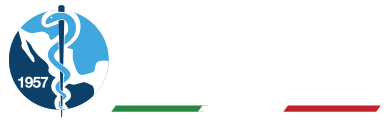 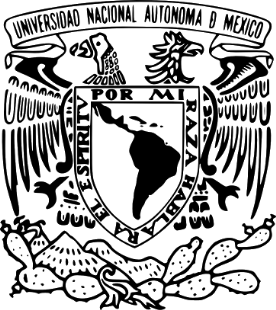 V Congreso Internacional de Educación Médica.
¿ Por qué y para qué el Servicio Social?
Dr. Julio Cacho Salazar
julicacho@doctor.com
Junio, 2016
Beneficios del servicio social
País y las instituciones de salud
Medico pasante
Población
Instituciones educativas
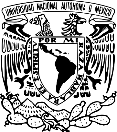 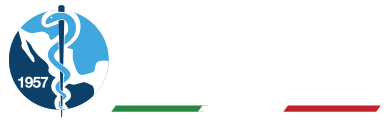 Beneficios del servicio social para el país
 y para las instituciones de salud
Retribución por la formación
Ampliación de la cobertura de los servicios de salud
Mejora de la calidad de la atención médica
Control y prevención de riesgos y daños a la salud
Desarrollo de los programas federal y estatales de salud
Producción de datos estadísticos  y epidemiológicos
Costo bajo de la producción de servicios
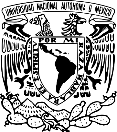 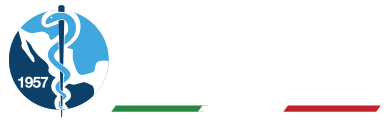 Beneficios del servicio social para el medico pasante
Desarrolla competencias de liderazgo y comunicación
Integra, replica y evalúa conocimientos
Identifica deficiencias en su formación y aprendizaje
Mejora su autoestima y seguridad personal y profesional
Práctica profesional e inducción al mercado de trabajo en condiciones de autonomía
Favorece conocer las necesidades, problemas, la cultura y la grandeza del país
Inicia la educación continua, hay cambios en el método de estudio
Desarrolla relaciones afectivas y valores
Aplica su aptitud ética
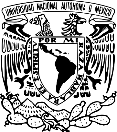 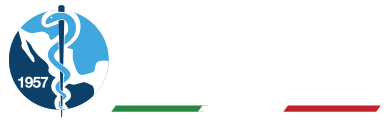 Beneficios  del servicio social para la población
La atención medica es mas oportuna y cercana
Mejora la accesibilidad a los servicios de salud 
Disminuye el gasto familiar en atención médica
Mejora la calidad de atención que recibe y es mas humana
Recibe educación para la salud
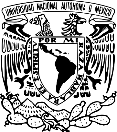 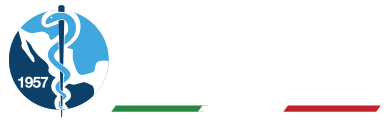 Beneficios para las instituciones educativas
Completa el desarrollo del programa académico
Excelente campo clínico educativo
Facilita estudiar el seguimiento del egresado
Permite evaluar el plan, programa de estudios, proceso de enseñanza y aprendizaje 
Favorece la vinculación:  Institución educativa – Institución de salud
Permite constatar el perfil académico con el perfil profesional y el curriculum
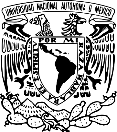 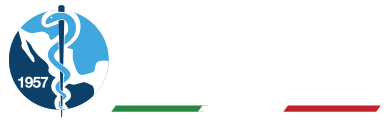 Productividad del médico pasante (un supuesto)
Si consideramos que el pasante da en promedio 11 consultas por día laboral (280 días), otorga 3,080 consultas al año. (35,420,000 Consultas) 
Si cada consulta tuviera un precio de $ 30.00 MXN, produce riqueza por $92,400.00 
Si se agrega la actividad administrativa de gestión, información epidemiológica, contable, estadística más otros actos médicos que realizó: partos, curaciones, pláticas, visitas a domicilio, etc.  qué tienen un precio estimado de $92,400.00
 En total $ 184.800.00
Por 11,500 pasantes: $2,125,200,000.00
No se incluyen beneficios marginales
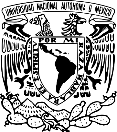 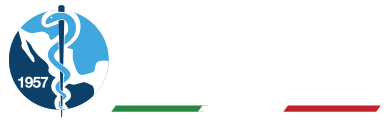 Becas del Medico Pasante (INPC- Dólar) 
1991 - 2015
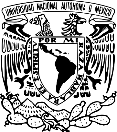 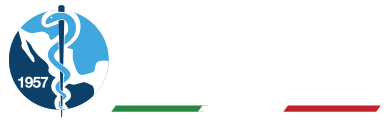 Fuente: SHCP, BANCOMEXT, INEGI, IFAI , SSA, IMSS
Becas y Prestaciones del Médico Pasante 
(1936-2015)
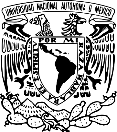 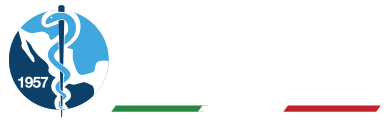 Fuente:  El S.S. UNAM, BANCOMEXT, INEGI, SSA, IMSS
Gastos extraordinarios por médico pasante
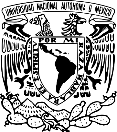 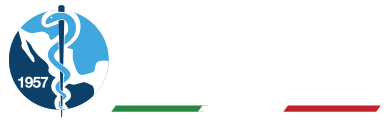 Fuente:  Encuesta FM., Hamui y Cols, ORHUS, Cacho y  Cols.
Gastos
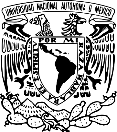 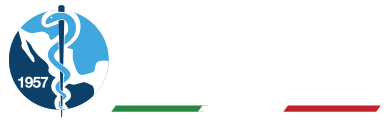 Quejas y Demandas a Médicos Pasantes 
(1.57%)
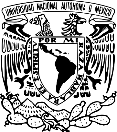 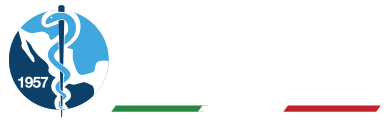 Fuente:  1991 – 2006 SIES CFRHS, 2014 Hamui y Cols
Problemática
No existe o no se conoce el programa académico
Desconocimiento del programa operativo 
No hay apoyo académico 
No hay planeación, orientación ni acompañamiento educativo 
Supervisión y apoyo sanitario deficiente
Inseguridad
Sobrecargo de actividades no profesionales
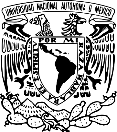 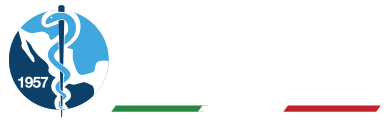 Espacios de Oportunidad
Mejorar la inducción al servicio social (Servicio)
Programa académico interinstitucional y de preparación al ENARM. 
Centrar las actividades en el ejercicio profesional y académico 
Que las IES y de salud acompañen al médico pasante
Retroalimentar el plan y programa de estudio
Aplicar la normatividad 
Mejorar la infraestructura , equipamiento y recursos
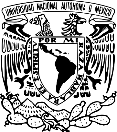 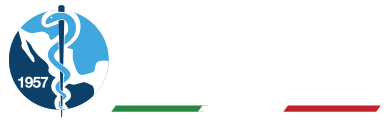 Espacios de Oportunidad
Establecer profesores y tutores del servicio social
Estímulos y reconocimientos a profesores y tutores del servicio social 
Incrementar el monto de las becas y prestaciones 
Disminuir las actividades administrativas 
Dar seguridad a los médicos pasantes 
Ofrecer educación continua formal para opciones alternativas de empleo o de estudios de posgrado
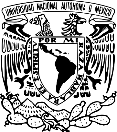 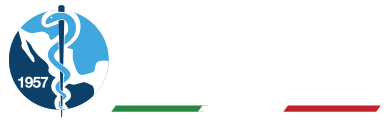 Y… …?
¿Servicio social profesional?
¿Servicio social, estudios en el extranjero?
 ¿Servicio social de médicos extranjeros ?
¿Servicio social inter y multidisciplinario?
¿Duración del servicio social?
¿Otras modalidades de servicio social y sus riesgos?
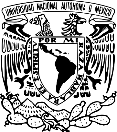 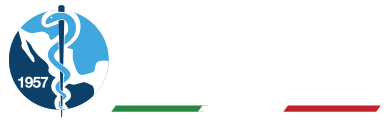 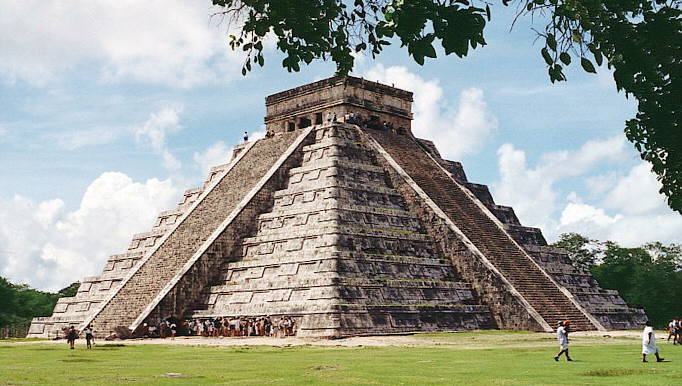 Gracias.